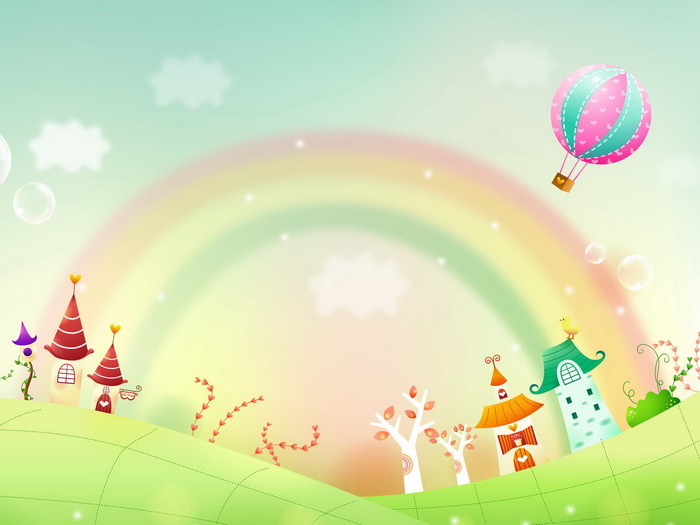 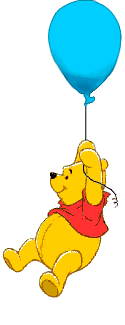 Ủy ban nhân dân quận Long Biên
Trường Mầm non Ngọc Thụy
Lĩnh vực phát triển ngôn ngữ
LQCC: O, Ô, Ơ
Giáo viên: Doãn Thị Hồng Phước
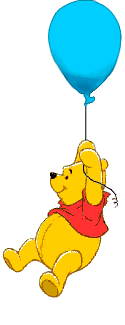 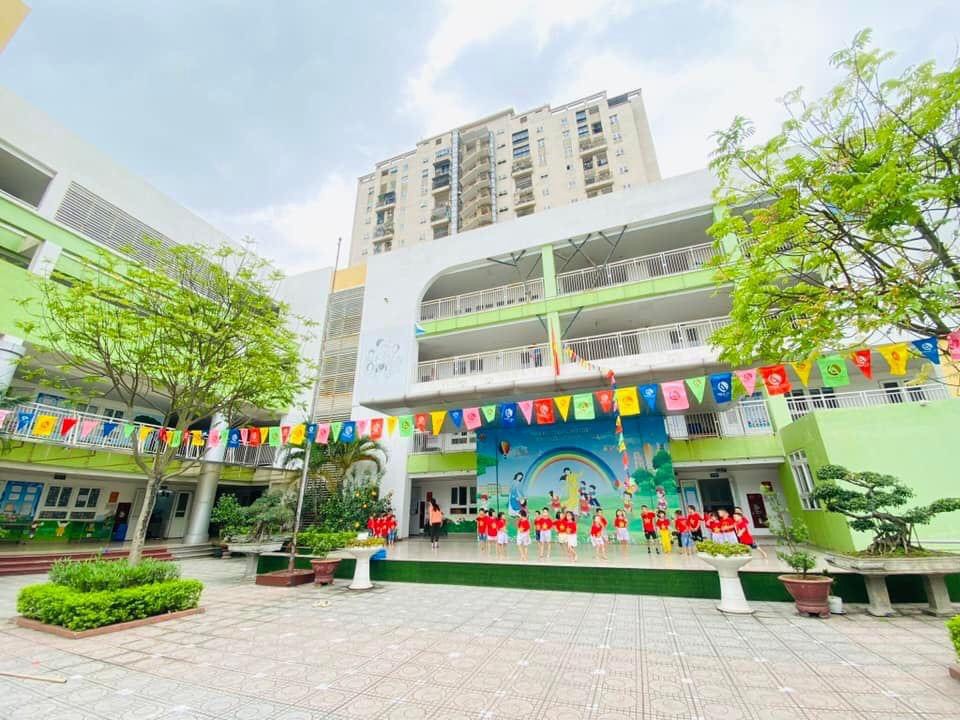 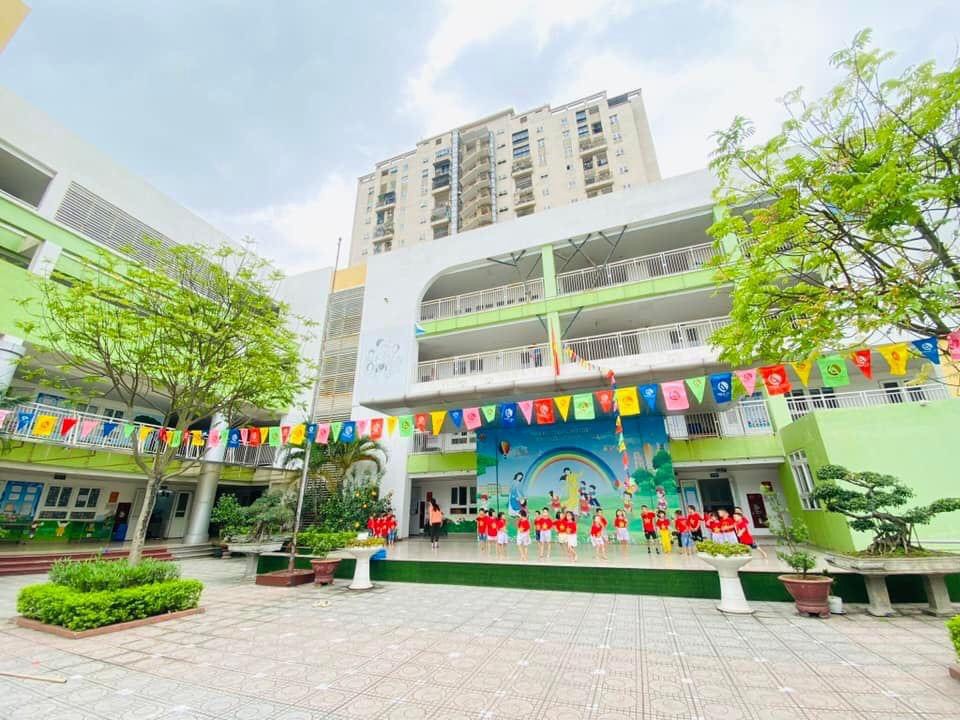 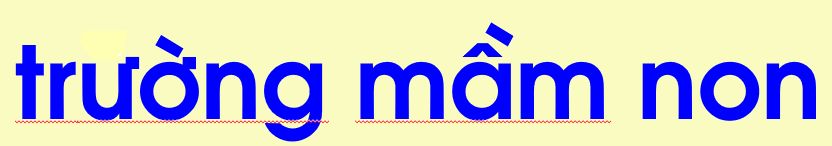 O
o
o
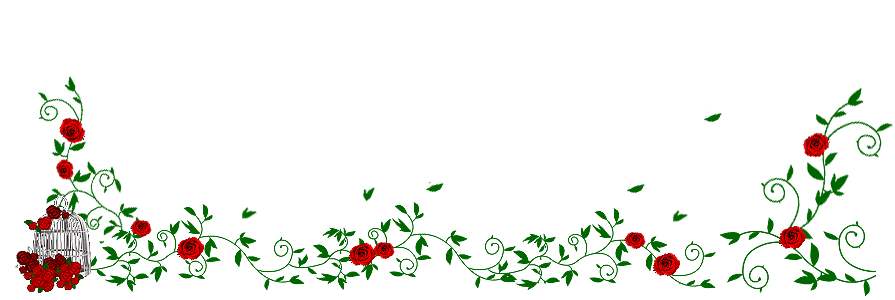 o
o
o
O
o
O
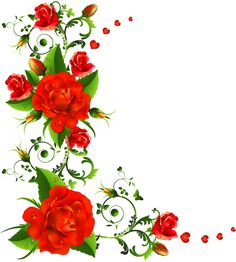 Ai dạy bé hátChải tóc hàng ngàyAi kể chuyện hayKhuyên bé đừng khóc?
                             (Là ai?)
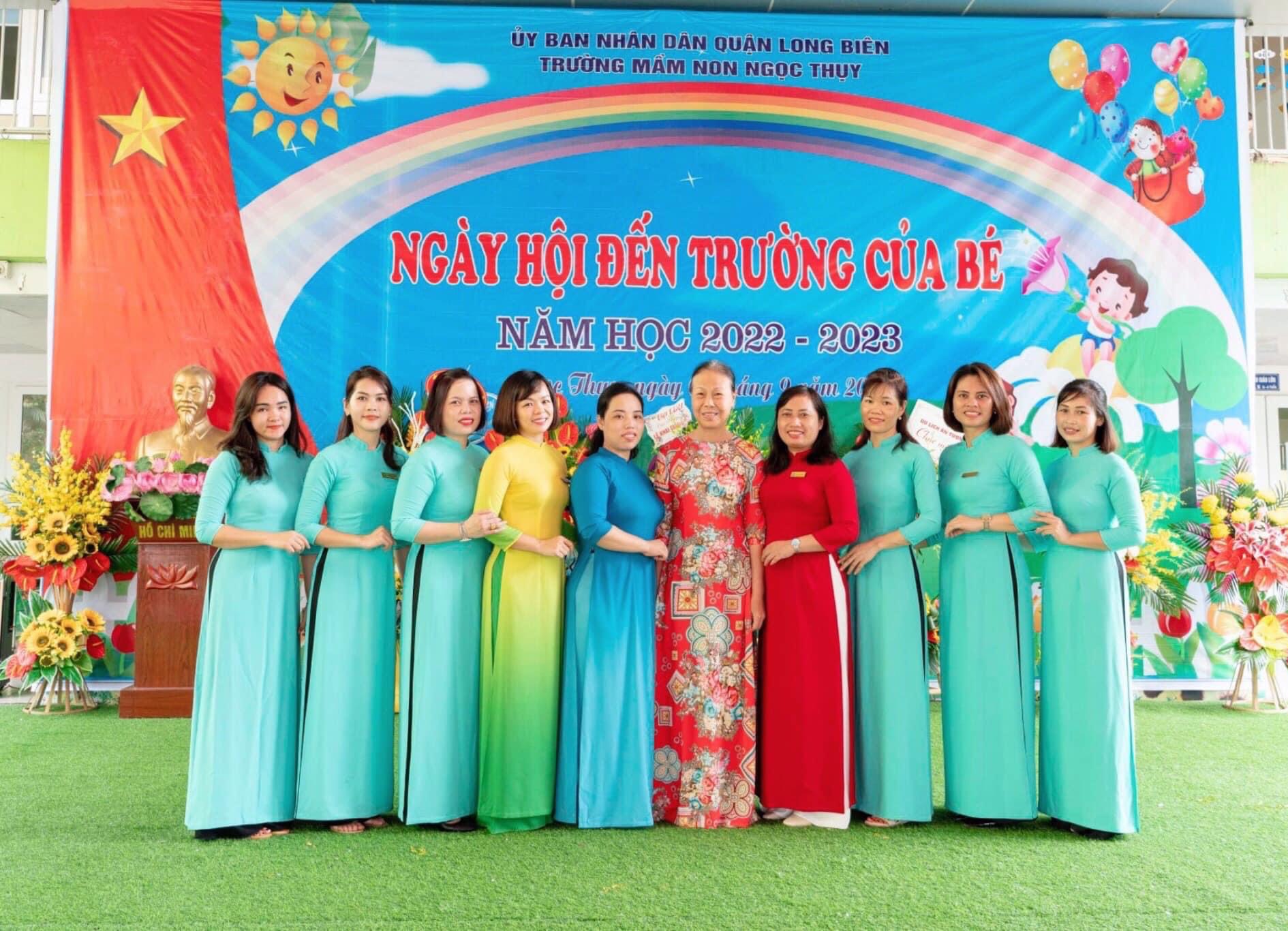 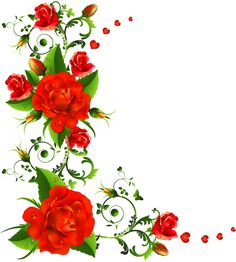 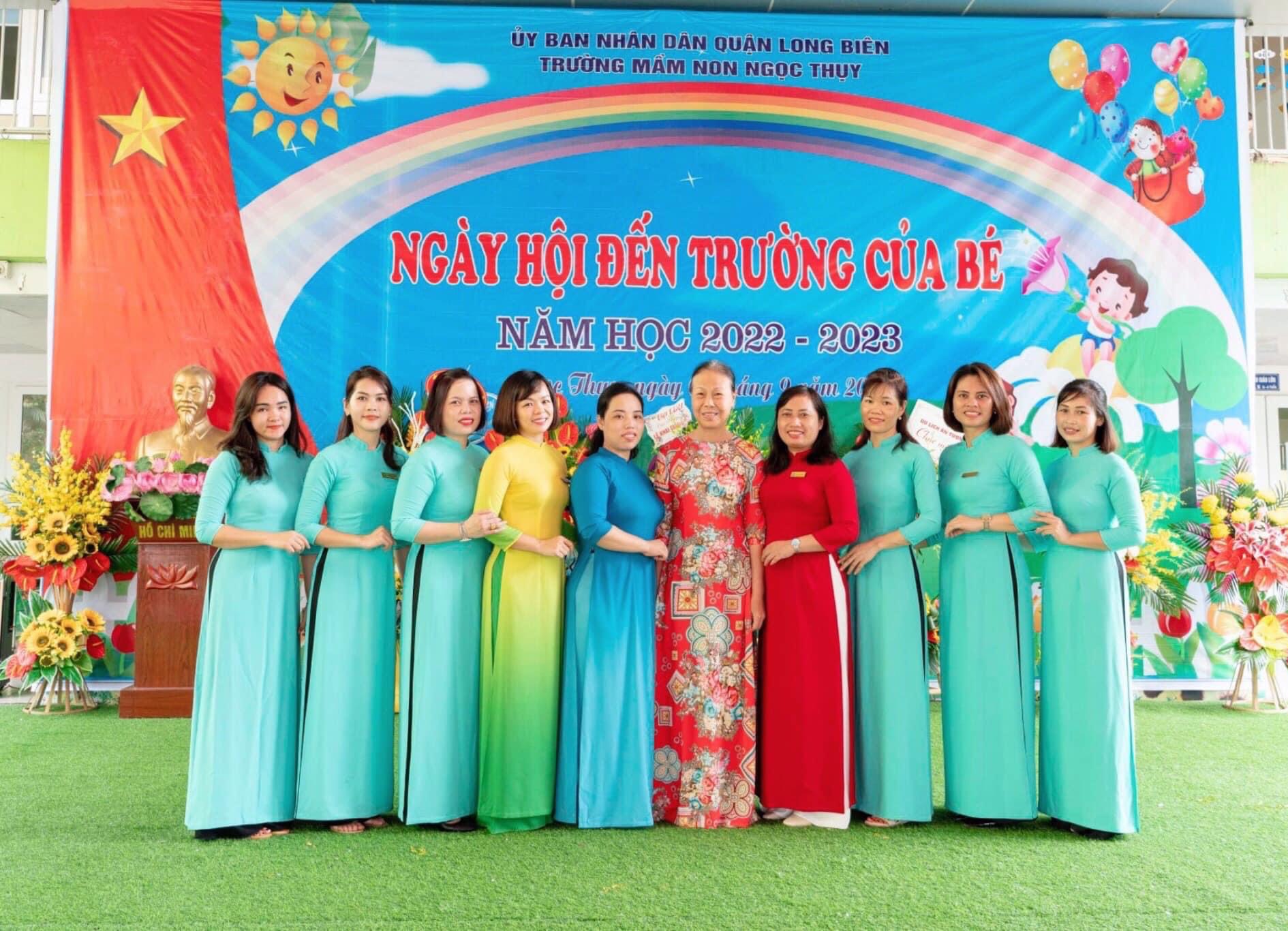 c« gi¸o
«
«
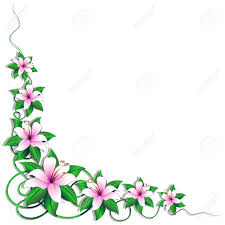 «
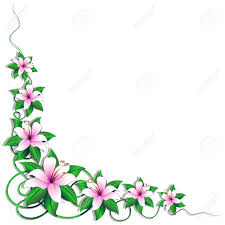 «
Chữ « gồm 2 nét. Một nét cong tròn khép kín và 1 dấu mũ xuôi. Đúng hay sai ?
a. Đúng
b. Sai
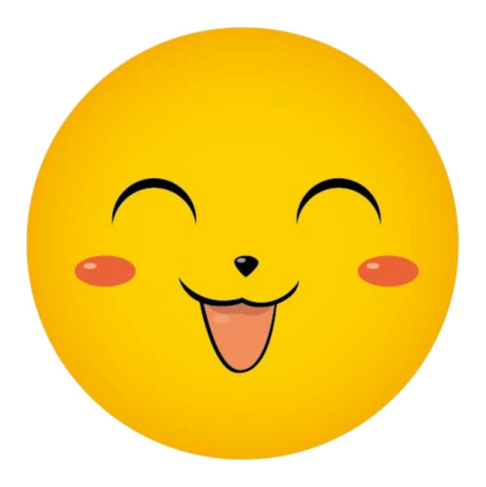 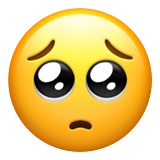 Đáp án đúng là đáp án “a” chữ « gồm 2 nét: 
Một cong tròn khép kín và 1 dấu mũ xuôi
«
«
a. Đúng
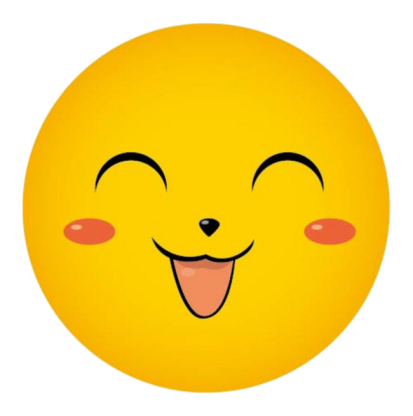 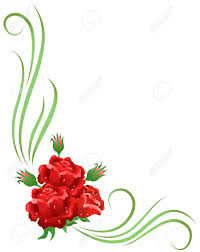 «
¤
ô
«
o
¬
¬
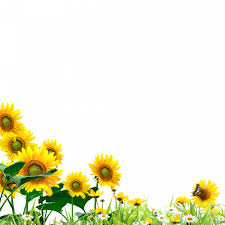 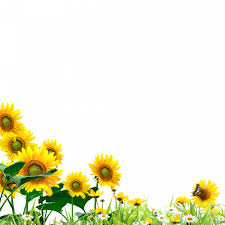 ¥
¬
ơ
¥
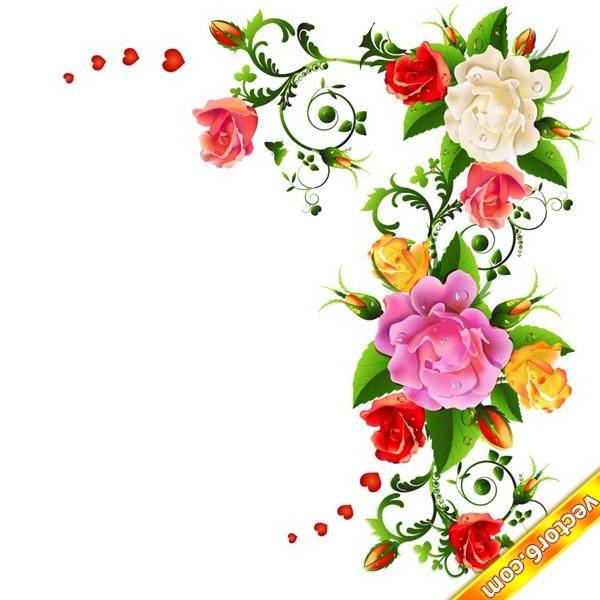 So s¸nh
So s¸nh
o
¬
«
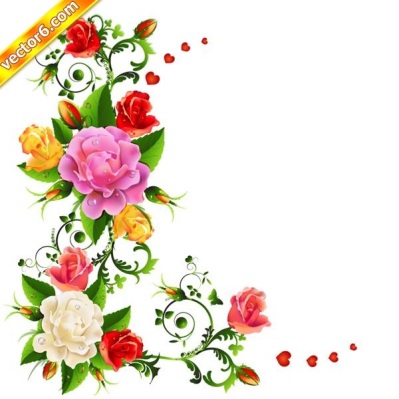 Chữ o « ¬  giống nhau ở điểm nào?
o
«
¬
a. Giống nhau đều có một nét cong tròn khép kín
b. Giống nhau cách phát âm
Đáp án đúng là đáp án a chữ o « ¬
a. Giống nhau đều có một nét cong tròn khép kín
o
o
o
o
«
¬
Chữ o « ¬ khác nhau
 ở điểm nào?
o
«
¬
o
o
o
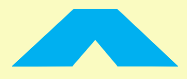 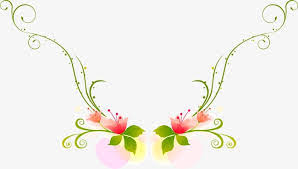 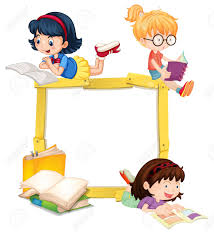 Trò chơi 
ôn luyện
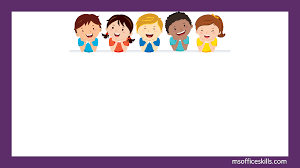 Trò chơi 1: Thi xem ai nhanh
Cách chơi: Trên màn hình cô có các chữ cái. Nhiệm vụ của các con là chọn đúng chữ cái mà cô yêu cầu nhé
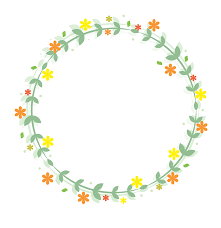 Hãy chọn cho cô 
chữ «
o
«
¬
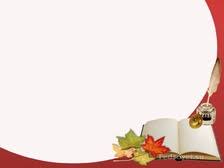 Đâu là chữ o ?
o
«
¬
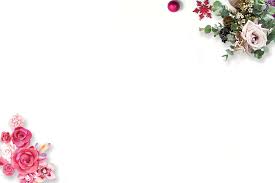 Hãy chọn chữ ¬
 và phát âm nhé?
«
¬
o
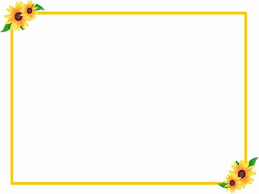 Trò chơi 2: Hái đúng quả
Cách chơi: Trên cây cam có rất nhiều quả cam có chứa nhiều chữ cái. Nhiệm vụ của các con là chọn đúng những quả cam có chữ o « ¬
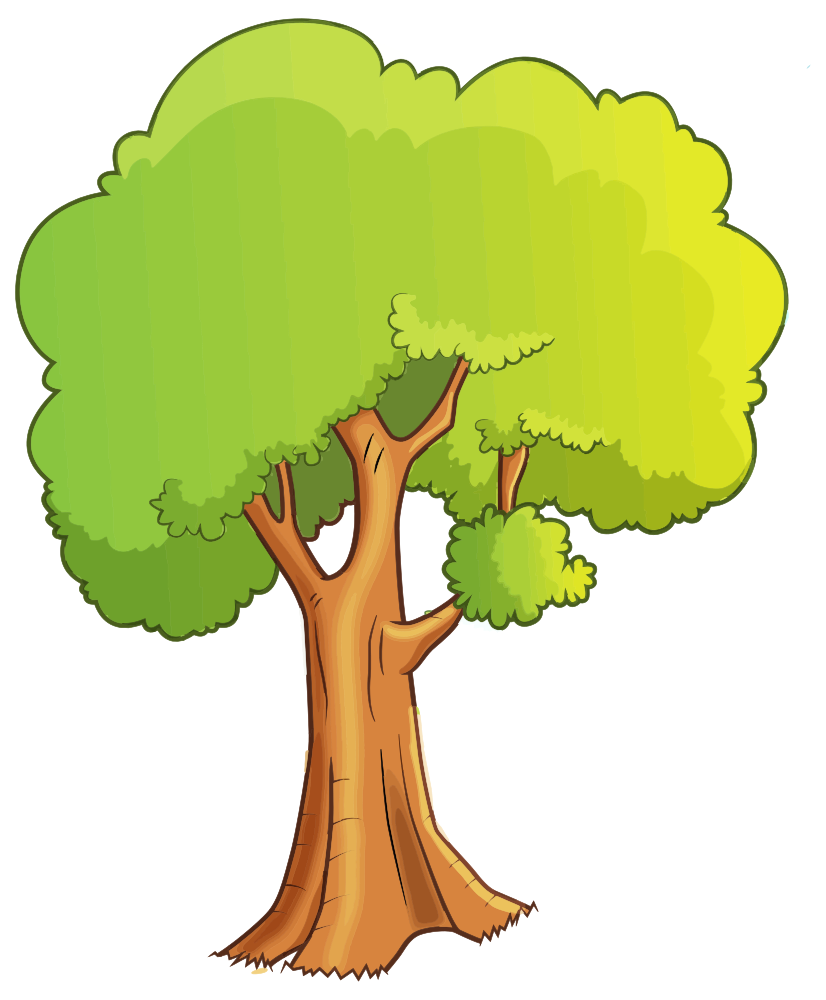 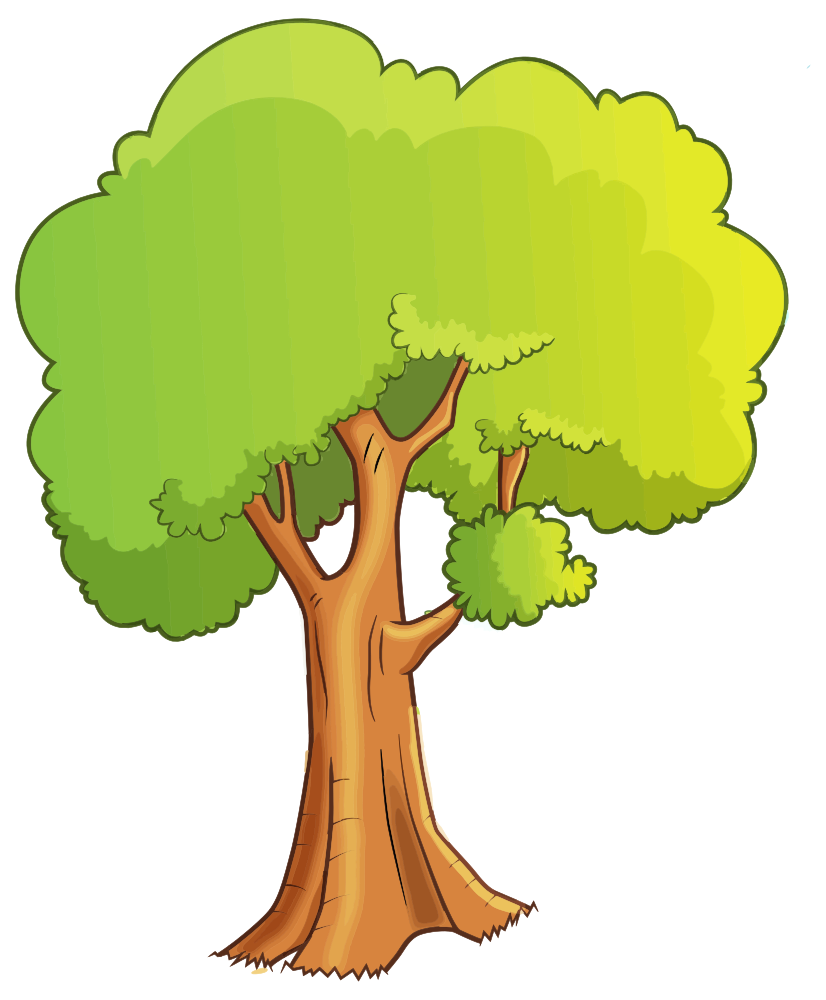 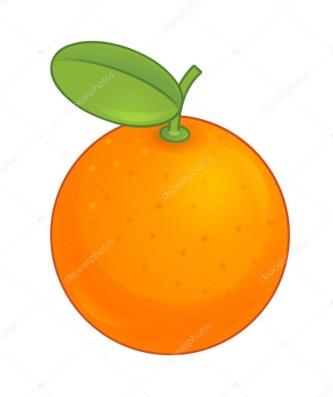 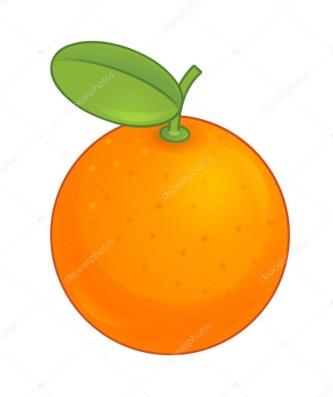 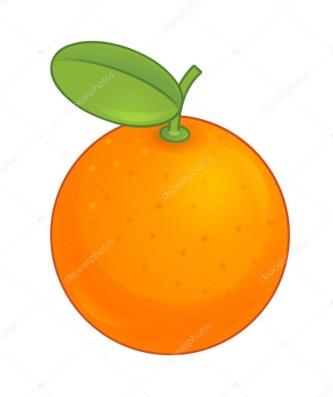 ­a
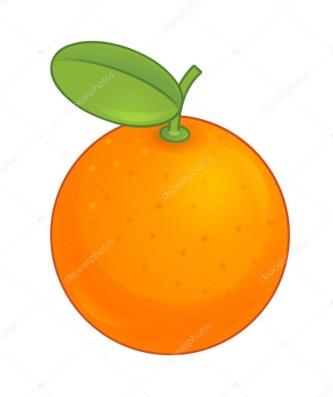 «
b
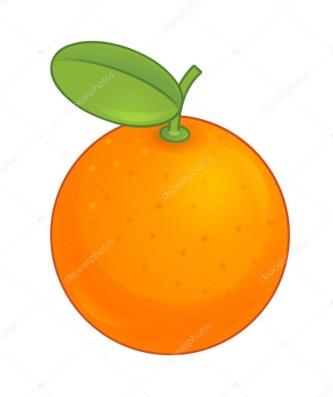 ­¬
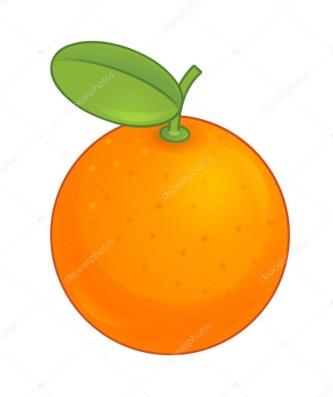 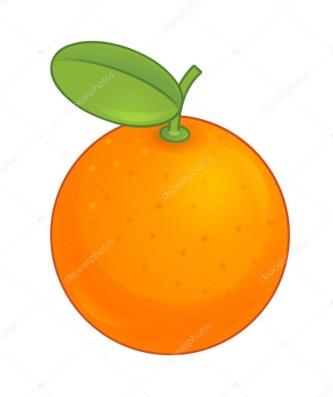 «
­¬
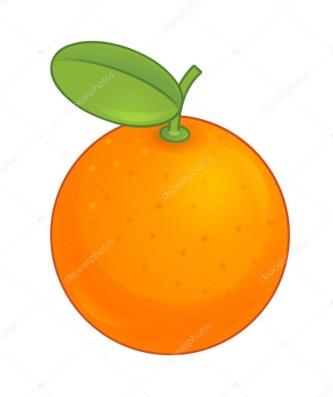 o
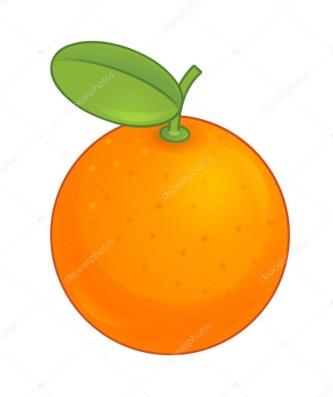 n
o
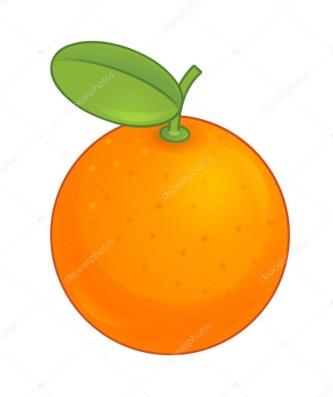 ­e
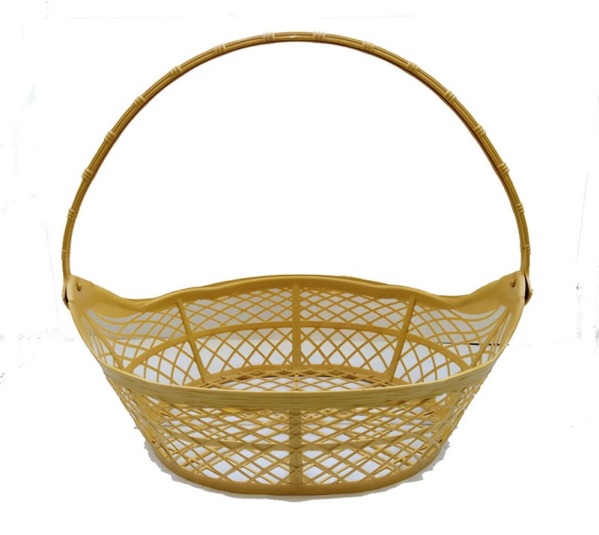 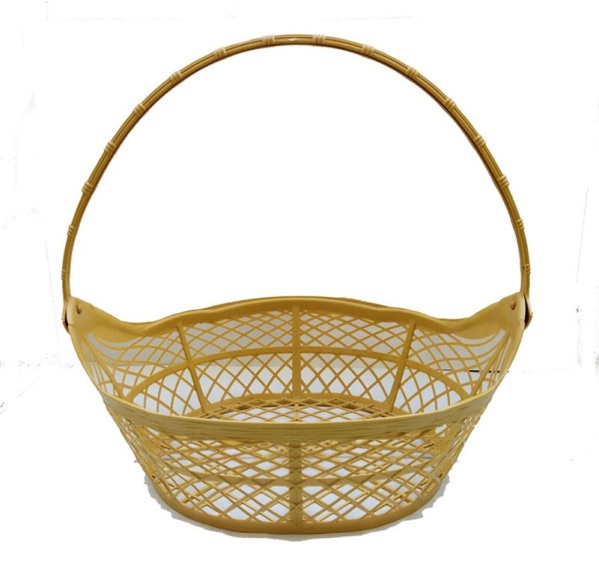 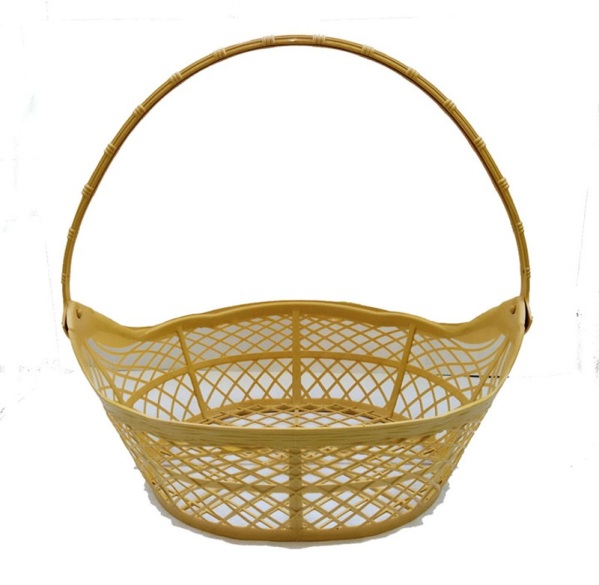 o
¬
«
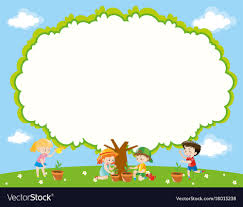 Chữ cái vừa học
o
«
¬